Veilig werken met elektrisch materieel
Toolbox
Aanleiding
Veiligheid en Duurzaamheid zijn kernwaarden van VolkerWessels.
Om in 2030 emissievrij te kunnen bouwen neemt de komende jaren het gebruik van elektrisch materieel toe. Bij het werken met en rondom elektrisch materieel komen een aantal specifieke veiligheidsrisico’s kijken en daarom is het goed om hier samen bewust van te zijn. 
In deze toolbox staan we stil bij de specifieke risico’s die komen kijken bij het werken met elektrisch materieel. Er worden tips gegeven over hoe jij invulling kunt geven aan het veilig werken met elektrisch materieel.
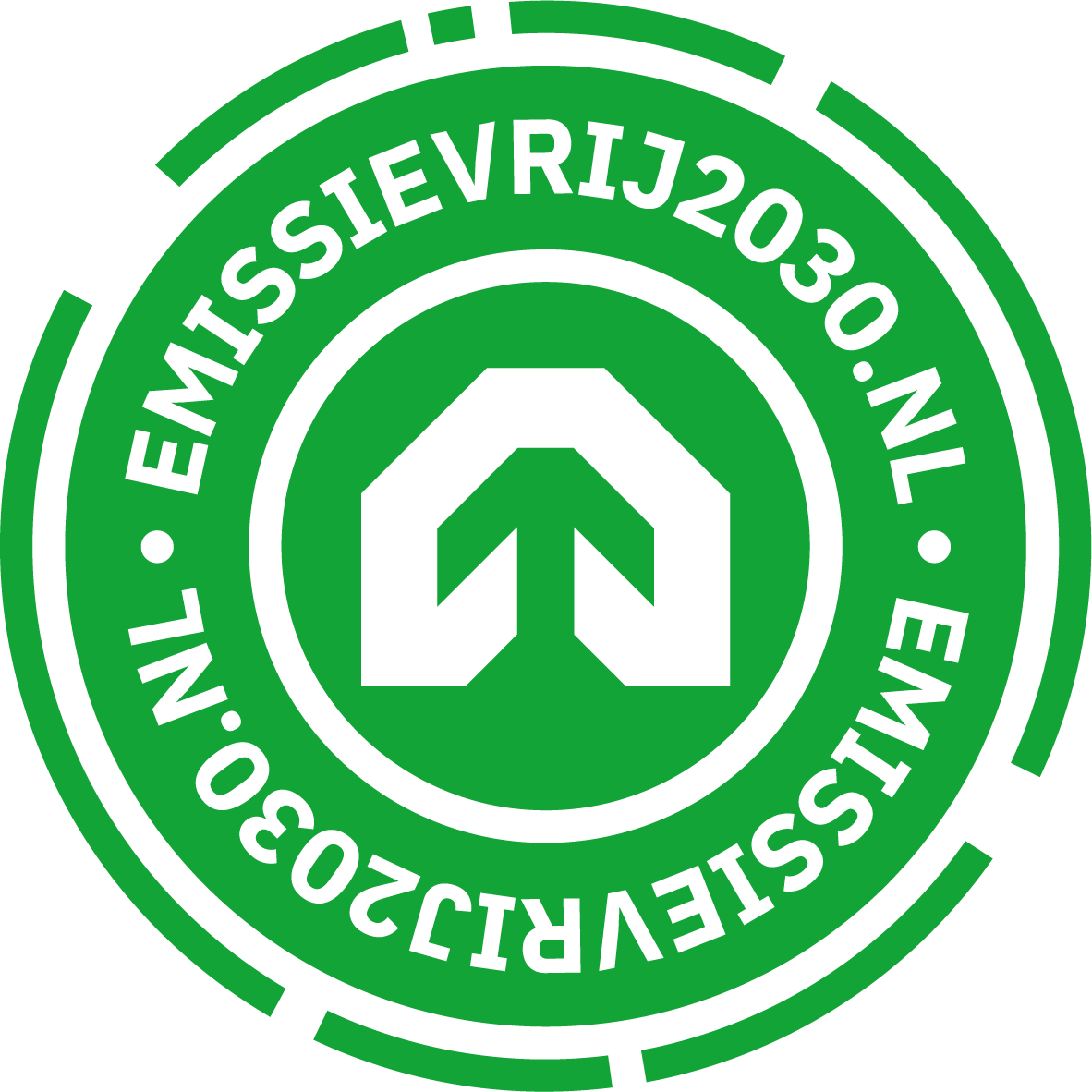 3
Onderwerpen
De animatie ‘Veilig werken met elektrisch materieel’

Samen in gesprek
4
Veilig werken met elektrisch materieel
5
[Speaker Notes: https://youtu.be/WK7bpMFExao]
Samen in gesprek
Heb jij al ervaring met werken met elektrisch materieel?

Ben je al eens geconfronteerd met de risico’s van elektrisch materieel?
6
Bedankt voor je aandacht!
veiligheid@volkerwessels.com
Kenniscentrum Duurzaamheid
7